Innovation of the Content of Academic English Courses at the University of West Bohemia (UWB)
Svatava Heinlová
Jitka Hamarová
Jaroslava Presslová
Věra Polanová
Contents:

Introduction to the project 
Methods and strategies
Example of innovated materials
Summary and conclusion
Methods and Strategies

Contents:
−	Target group
−	Creating new units in five steps
− Context: Mathematics
− Links

Aim:
−	To inform about the individual steps
−	To provide a possible manual
Step 1: Target Group
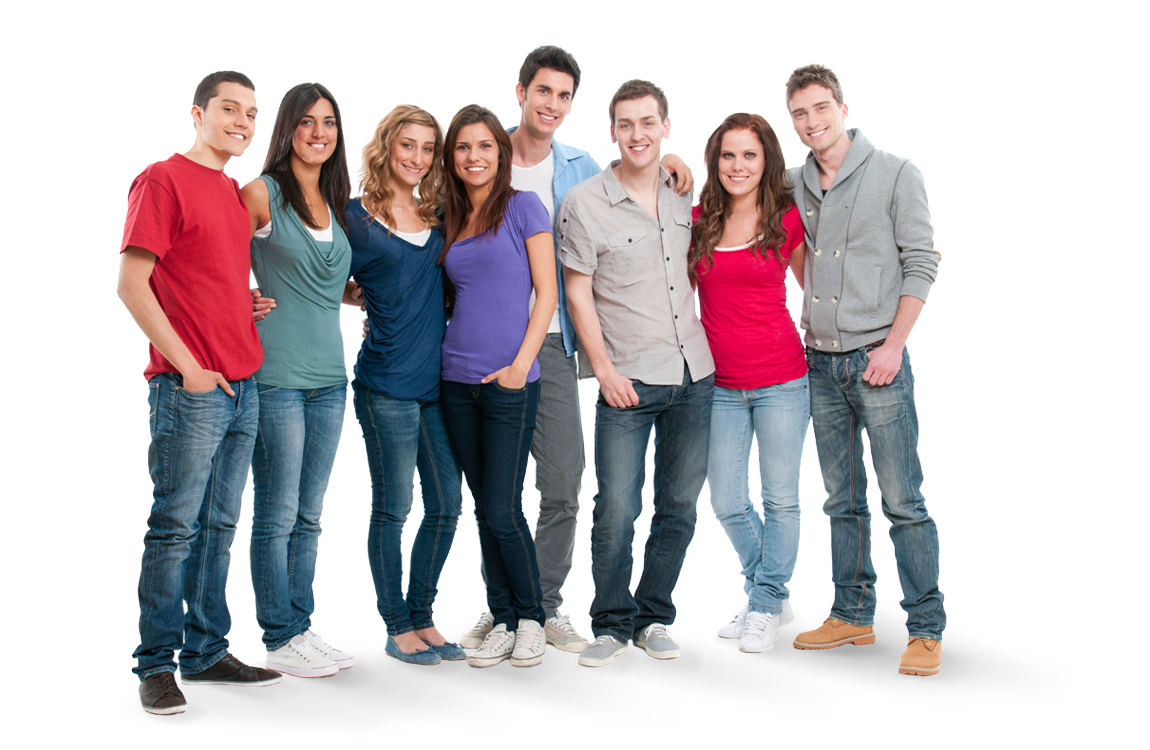 https://www.pngfuel.com/free-png/nfhfr
Step 1: Target Group

Subjective data - level of English, popular/useful/necessary topics:	
−	Essays and presentations (Applied Sciences)
− Needs analysis questionnaire
−Level of English according to CEFR – Oxford tests
	
Objective data - study programmes:
−	Portal + Academic Departments
−	Courseware
Step 2: Gathering Information
Search terms 1: 	
 Math overview: “Map of Mathematics” 
 Technical collocations: “Pythagoras' theorem”, “Unstable recursions”, “Fractal geometry”, “Math coursebook”… 
 Terminology: “Math terminology”, “Math and Geometry vocab”, Math terms - list
 Levels: “Math Curriculum in various countries”, 
“Teaching Mathematics at secondary level”
Step 2: Gathering Information
Search terms 2: 
 Warm-up: “Interesting facts about Math”, “Interesting Math problems”, “Fibonacci numbers”
 Importance of Math: “Miscalculations resulting in disasters”, “Impressive engineering projects”
 Math can be fun: “Human calculator”, “Math tricks for fast calculation”
Step 2: Gathering Information

Searching for texts and videos:	

 Web of Science, Collins COBUILD online, edX, TED talks, How Stuff Works, Coursera, 
You Tube, Math is Fun, How Things Work, EU statistics

 Top universities: Harvard, University of Tokyo, Massachusetts Institute of Technology
Step 3: 
Adjusting the Level of English
	
roadtogrammar.com/textanalysis/
cefr.duolingo.com/
languageresearch.cambridge.org/wordlists/text-inspector



Demo text
Step 4: Planning


 Adjusting the existing syllabus

 Brainstorming → Outline
Step 5: New Units

 Creating the units: student-centered, communicative, coherent, all skills involved 
 Consultations with content teachers
 Proofreading
 Recordings
 Adjusting layout
 Piloting
Example of Innovated Materials
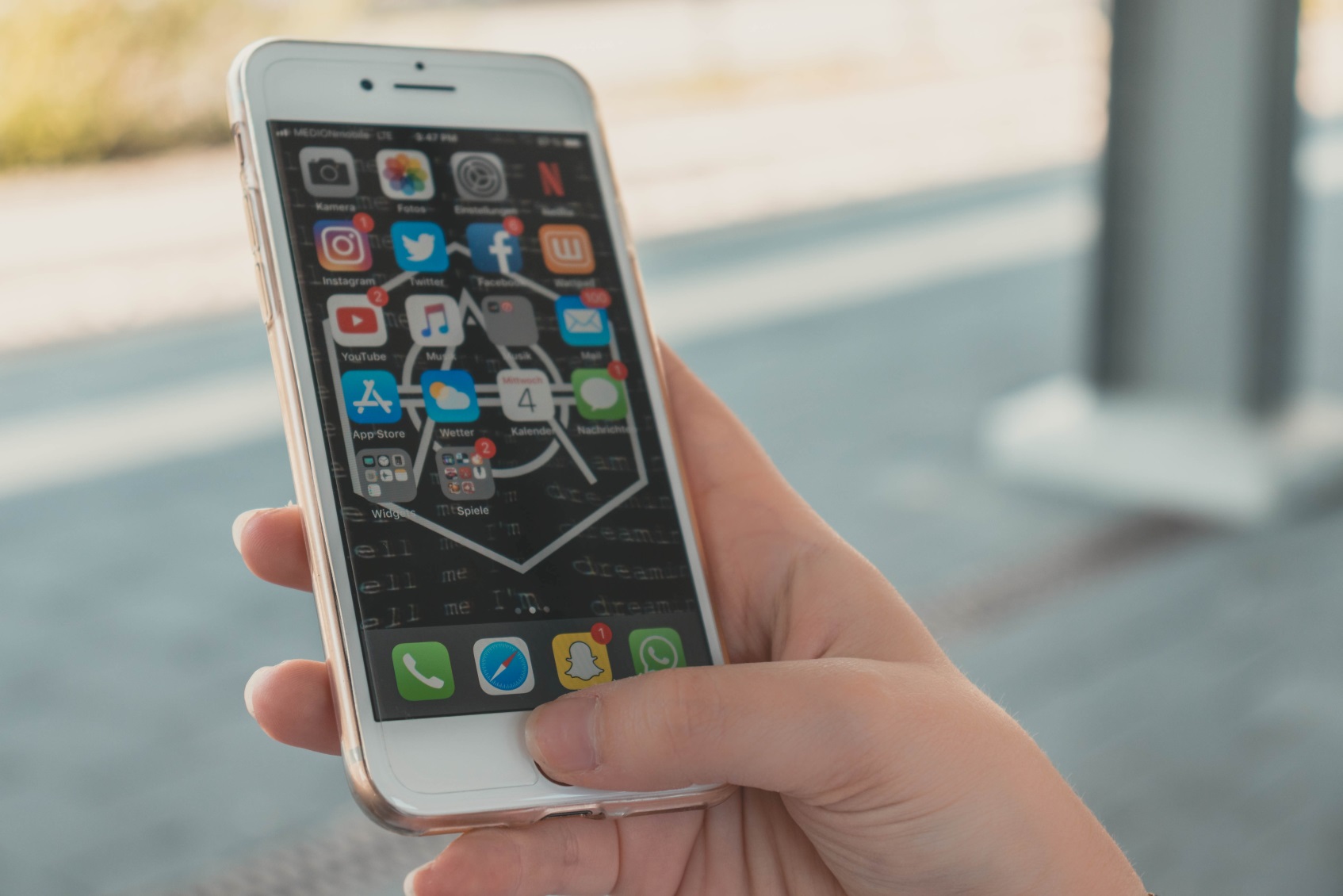 https://unsplash.com/photos/OLwoFZ_g-ig
Study Shows Teen Pregnancy Drops Significantly After Age 19
A new study reveals teen pregnancy rates drop significantly after age 19.
The startling correlation was reported after a 5 year study of millions of family planning centers nationwide. The research team was led by Dr. Sandra McKinnon. (…)
“Our study found that teen pregnancy rates are nearly non-existing when a woman reaches the age of 20,” McKinnon said. “If you encourage your adolescent to abstain from sexual intercourse until they reach this age, the chances of them becoming teen mothers are incredibly slim.” (…)
Endless Curiosity: 
The Science of Fake News
https://www.youtube.com/watch?v=BIv9054dBBI
An Activity: Description
rumors
hoaxes
propaganda
misinformation
social network
hashtag
bot

meteorologist
weather
indiscriminately
loud‑mouthed bot
junk
headline
Google
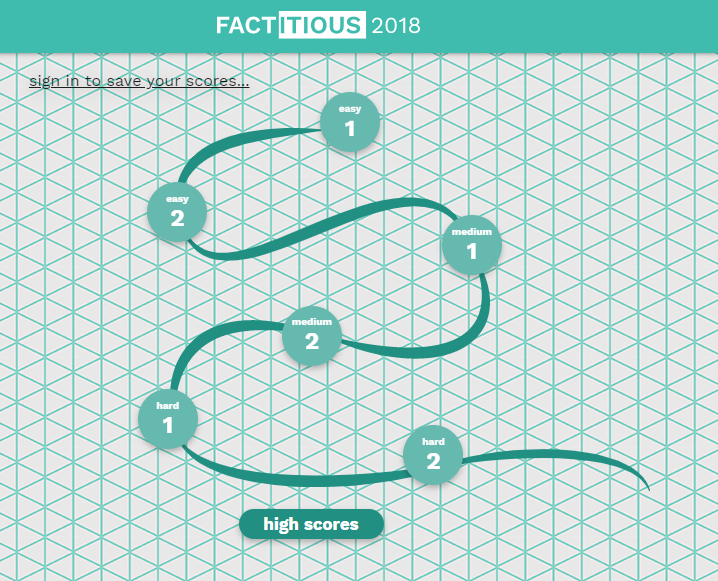 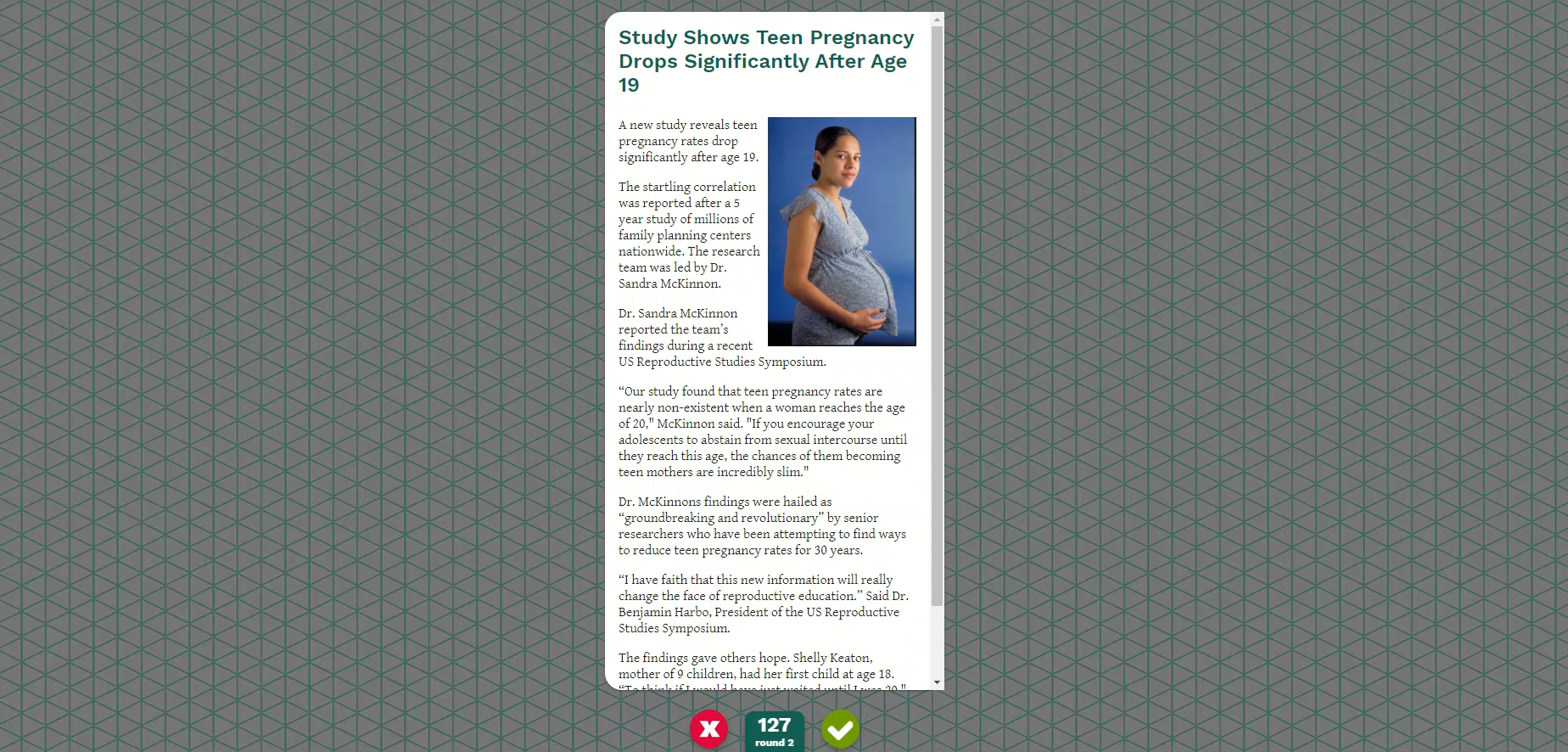 https://www.youtube.com/watch?v=H9e0RIhgOlU
Factitious
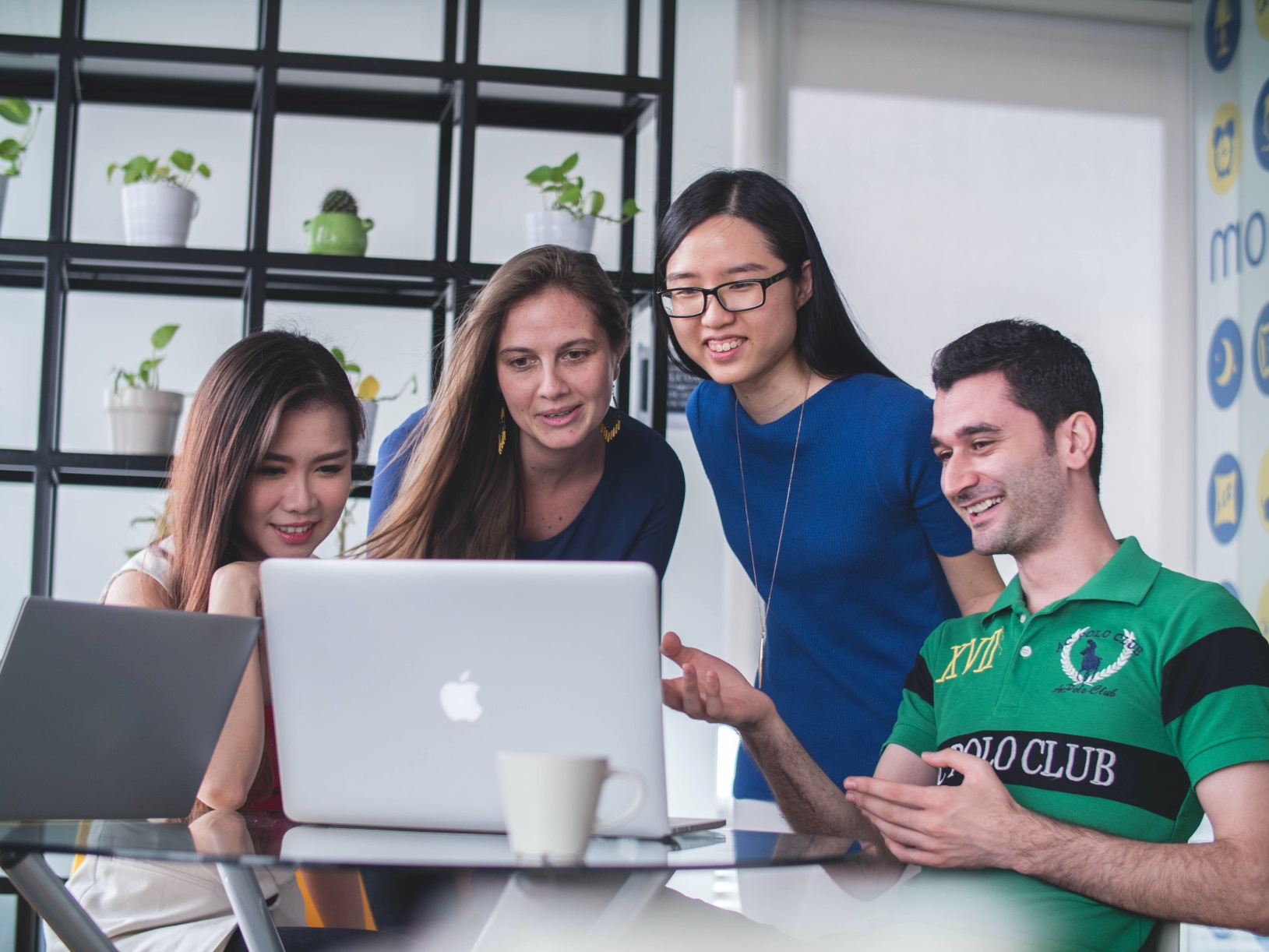 https://unsplash.com/photos/vdXMSiX-n6M
Summary

 Innovation of existing programs of Academic English 1 (AEP1) and Academic English 2 (AEP2) for students of the Faculty of Applied Sciences
 Methods used
 Examples
 Piloting and evaluation
Conclusion

 Mgr. Svatava Heinlová Ph.D. 							heinlova@ujp.zcu.cz
 Mgr. Jitka Hamarová 
				jhamarov@ujp.zcu.cz
 Mgr. Jaroslava Presslová  								jpress@ujp.zcu.cz
 Mgr. Věra Polanová 
				polano@ujp.zcu.cz